Figure 3. Percent change in BOLD signal during imitation and action observation in the dorsal sector of pars ...
Cereb Cortex, Volume 15, Issue 7, July 2005, Pages 986–994, https://doi.org/10.1093/cercor/bhh199
The content of this slide may be subject to copyright: please see the slide notes for details.
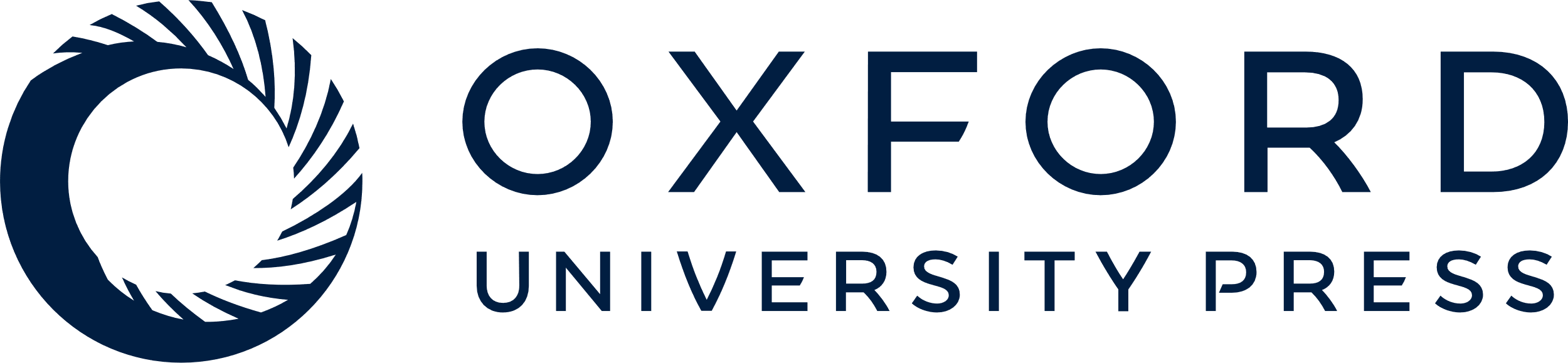 [Speaker Notes: Figure 3. Percent change in BOLD signal during imitation and action observation in the dorsal sector of pars opercularis active during both tasks. The activation profile is for the average values at the peak voxels from both the left and right hemisphere of both the imitation versus rest and action observation versus rest contrasts. Error bars indicate standard error. Data is from the subset of 47 subjects who performed both imitation and action observation. The dorsal sector of pars opercularis shows a significantly stronger BOLD response during imitation than during action observation (P = 0.025). This is the predicted pattern of response for a mirror region, showing some response during the observation of action, but significantly more response during its imitation, which also includes an execution component (see text for further details).


Unless provided in the caption above, the following copyright applies to the content of this slide: Cerebral Cortex V 15 N 7 © Oxford University Press 2004; all rights reserved]